KRISTIJONAS DONELAITIS1714 - 1780
Kristijonas Donelaitis byl luterásnký kněz na Malé Litvě.

Ukončil Královeckou univerzitu.

Působil jako farář v obci Tolminkiemis.
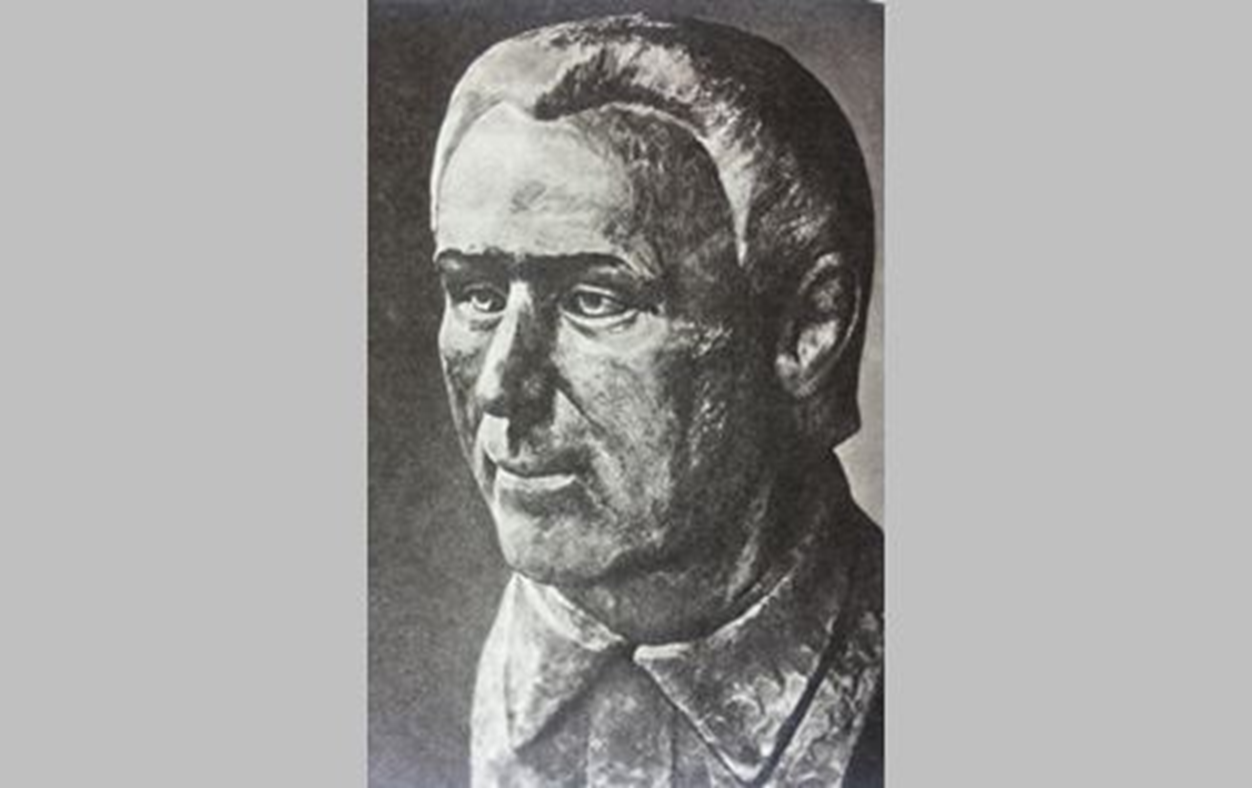 Kristijonas Donelaitis napsal dydaktický epos 
Metai („Roční doby“)
a
šest bajek

Texty vznikly někdy v mezi 1736 až 1775 rokem.

Za života nic z toho nevydal tiskem.
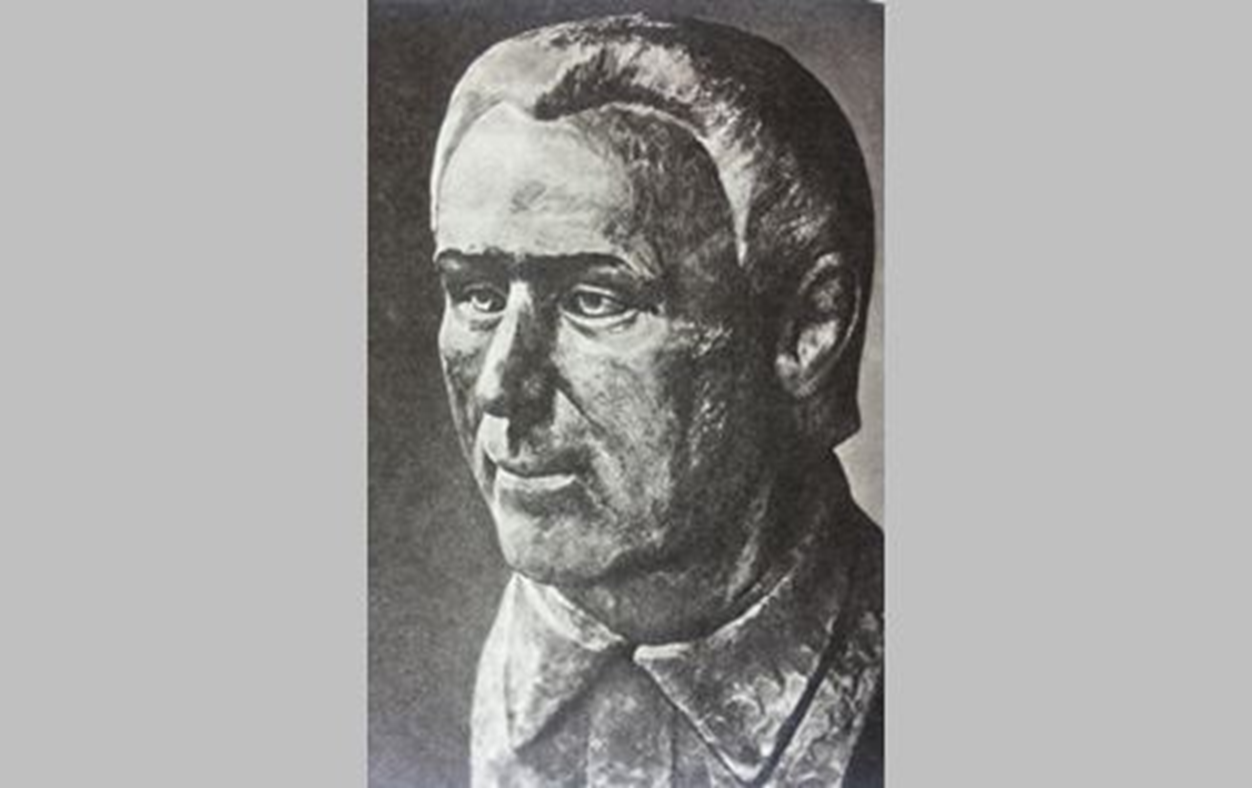 Literární dílo Kristijonase Donelaitise je základním kamenem litevské literatury. Jsou to první vskutku kvalitní literární (tzn. nenáboženské) texty o evropském významu. Je to doposud nejcitovanější litevské literární dílo. Donelaitis je zakladatelem litevské literatury.
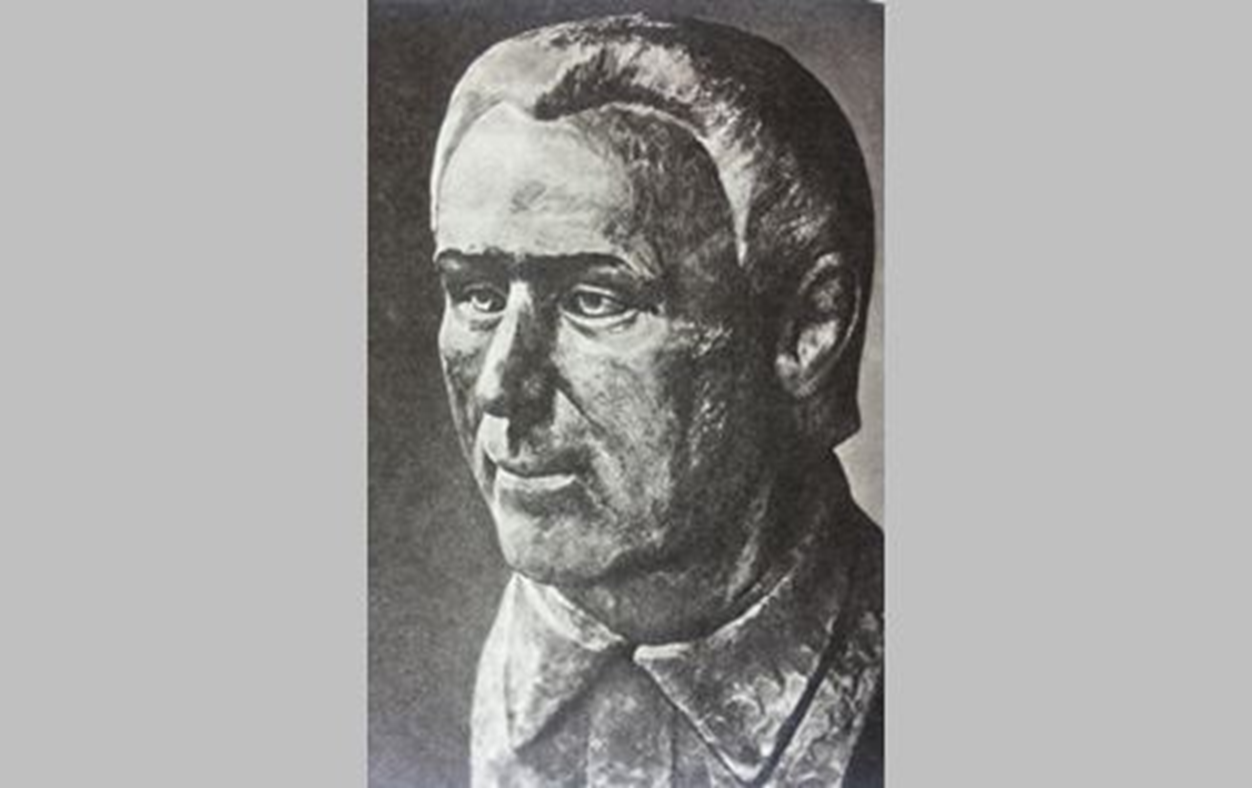 První vydání eposu 
Metai vyšlo roku 1818 v Královci.

Dílo k tisku připravil Ludwig Rhesa.
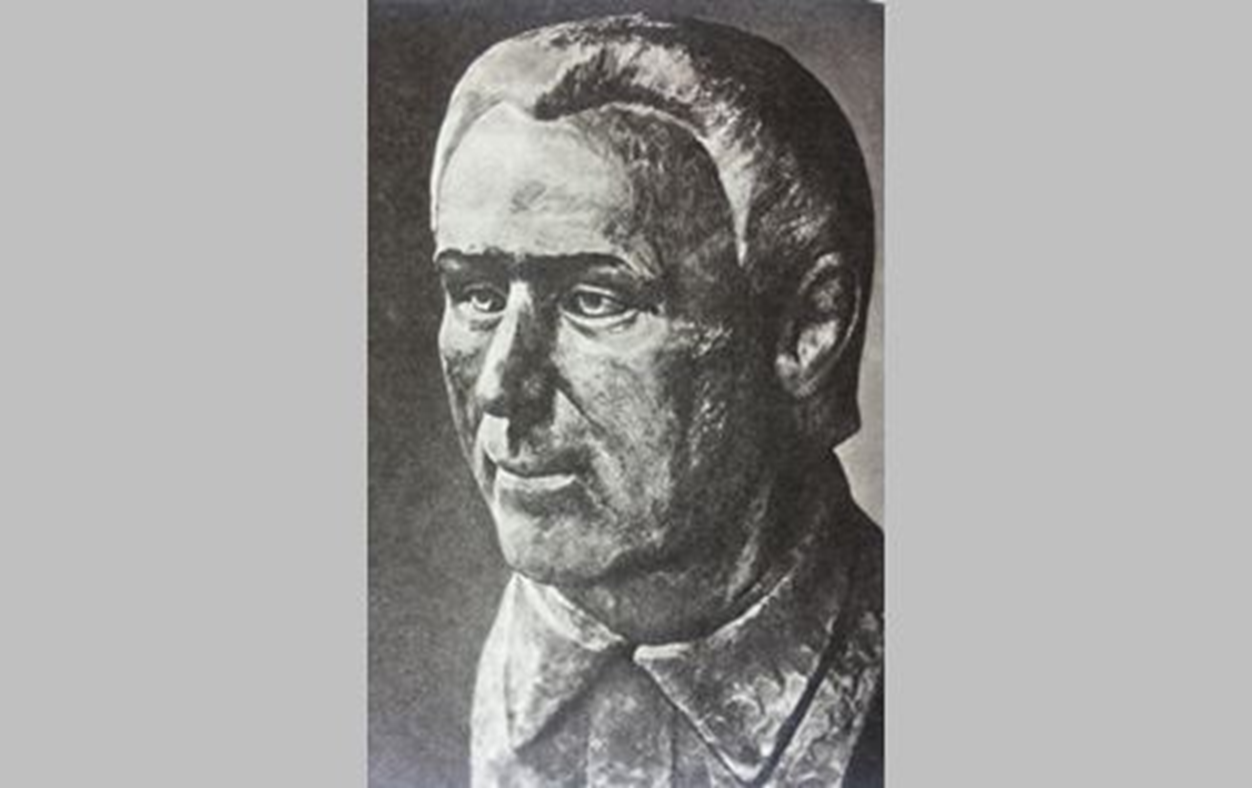 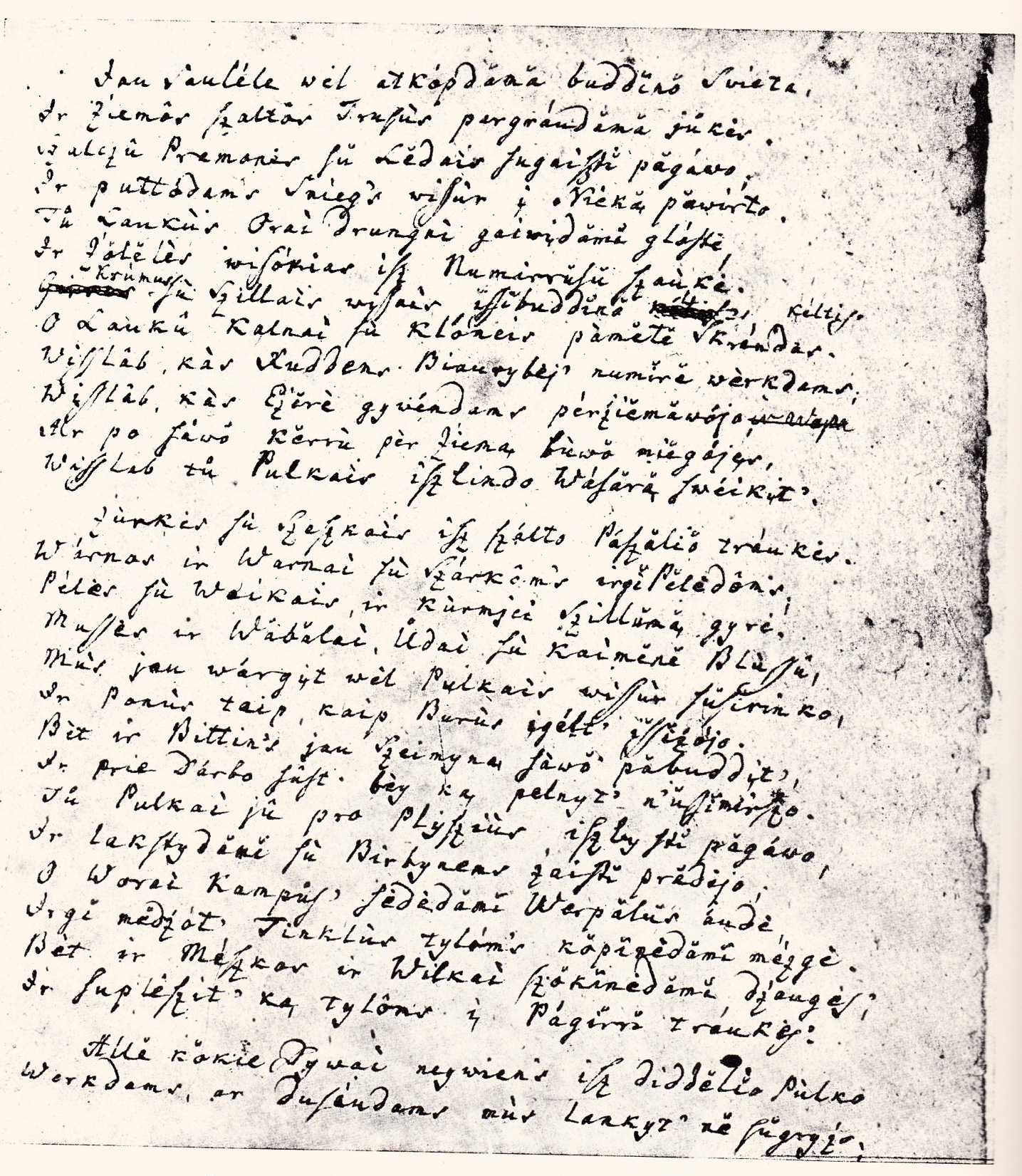 Epos Metai je poměrně rozsáhlý básnický text – cca 3000 veršů.

Je napsán v hexametru (jeden z antických básnických metrů)
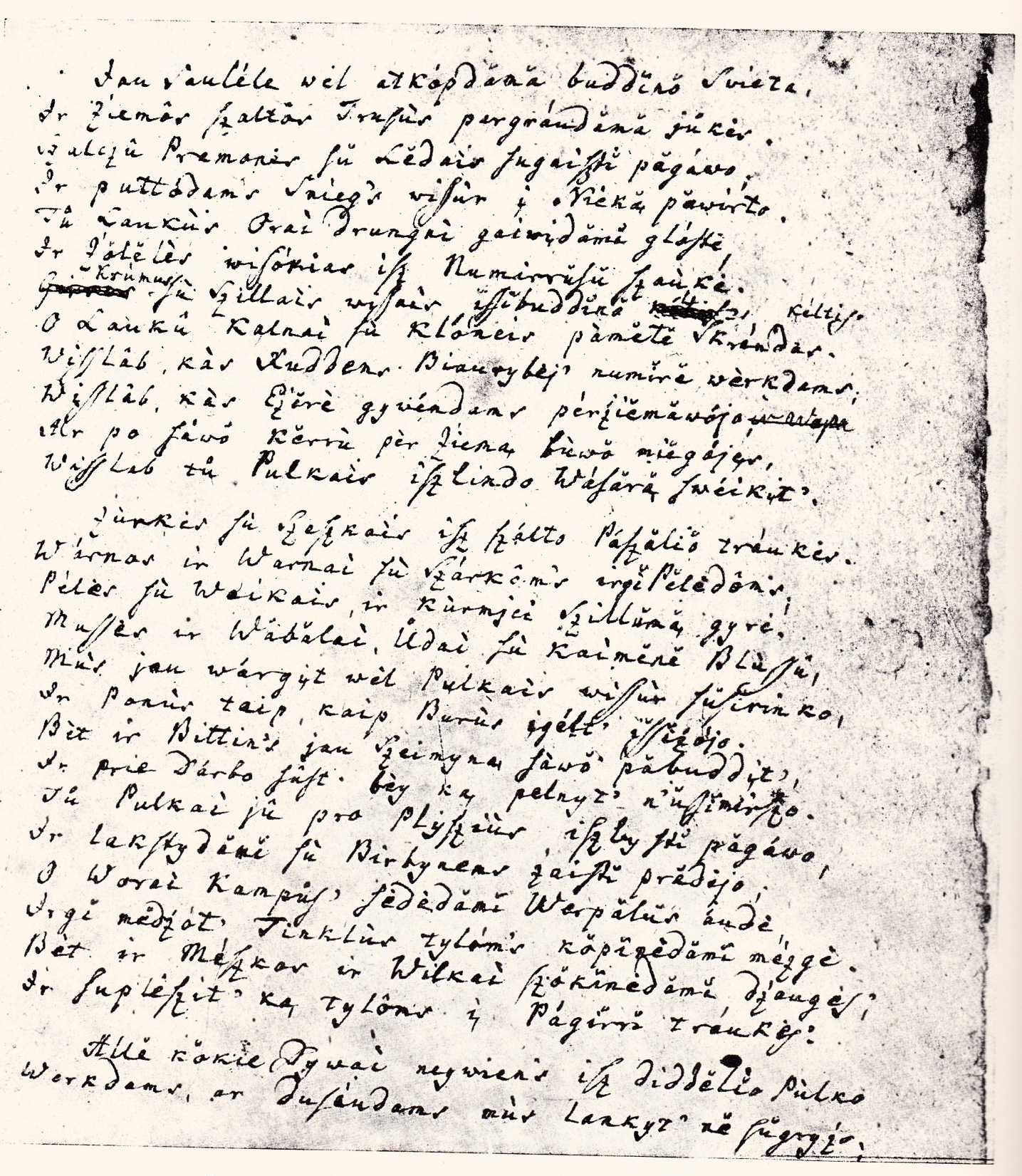 Originální text neměl žádný „zastřešující“ název. Donelaitis pojmenoval pouze jednotlivé části eposu a to následovně:

Pavasario linkmybės – Jarní radovánky

Vasaros darbai – Letní práce

Rudenio gėrybės – Podzimní dary

Žiemos rūpesčiai – Zimní starosti
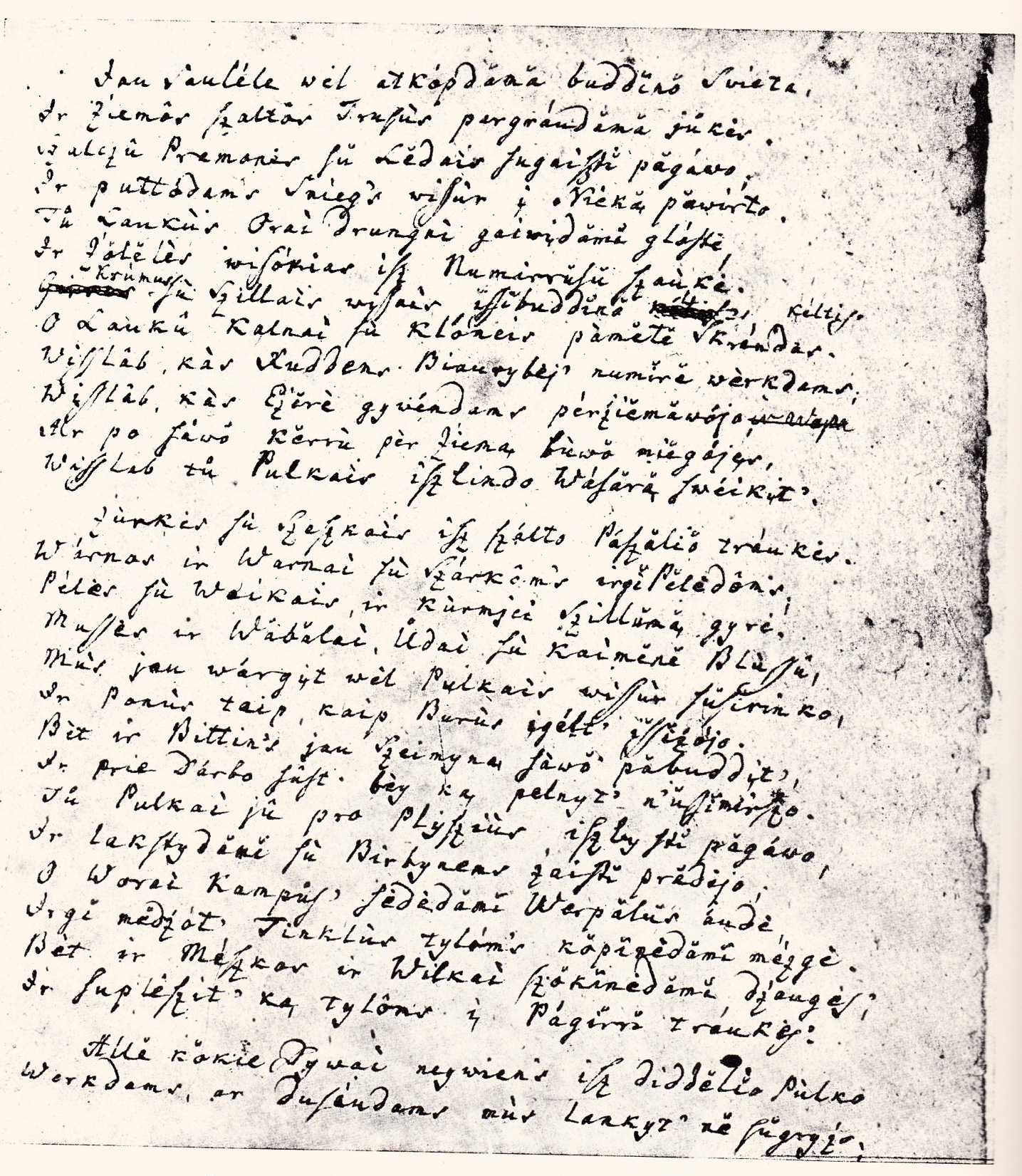 Název Metai není autorský: navrhnul jej Ludwig Rhesa („Das Jahr in vier Gesängen“) a pozdější badatelé jej převzali.

Také není známé pořadí jednotlivých částí tohoto eposu, nevíme, Donelaitis se nikde nevyjádřil, v jakém pořadí zamýšlel části uspořádat.